SUR LA MALLETTE
UN 2911
Société :
Adresse :
Personne à contacter :
Numéro de portable :
Numéro du bureau :
DANS LA MALLETTE  et SUR LE COFFRE DE STOCKAGE
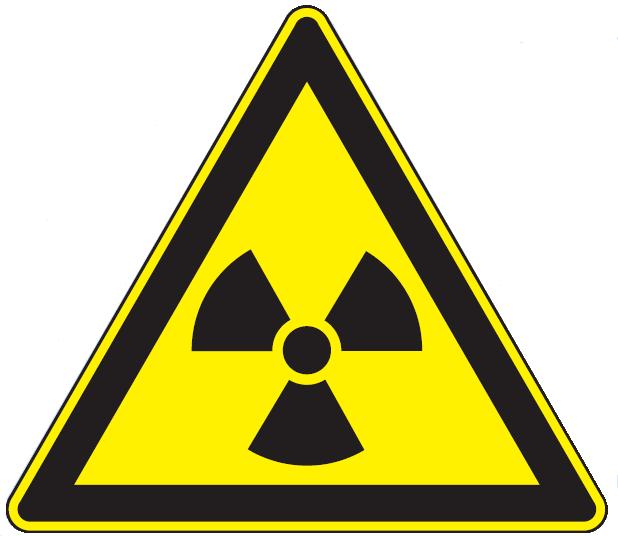 + consignes + document de transport
DANS LA MALLETTE
SUR LE COFFRE DE STOCKAGE
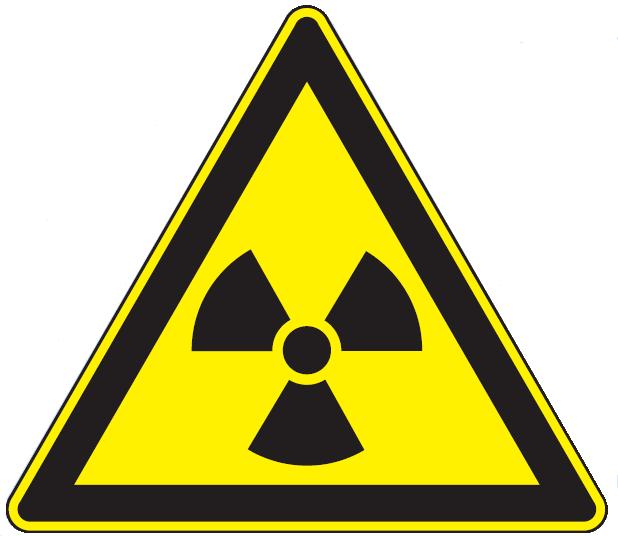 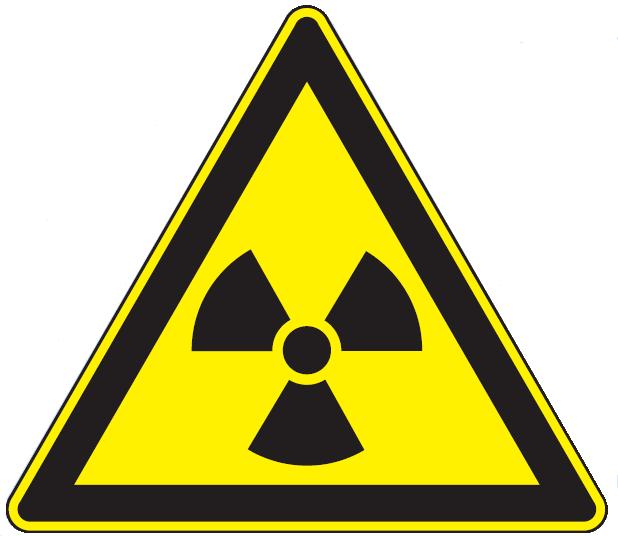 RADIOACTIVE